সকলকেই 
মাল্টিমিডিয়া
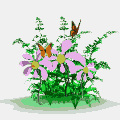 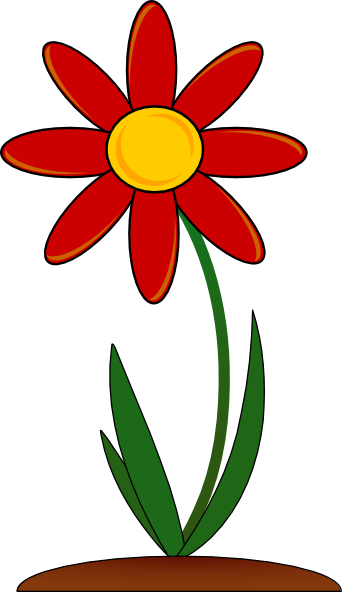 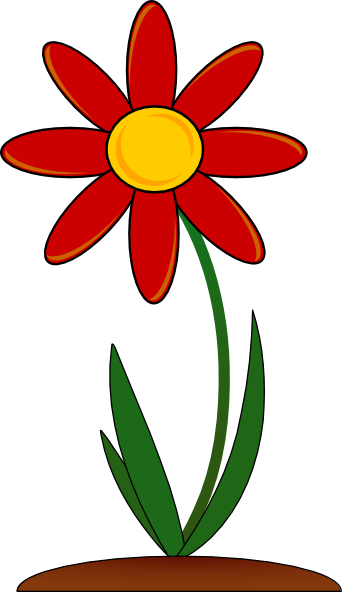 ক্লাসে স্বাগতম
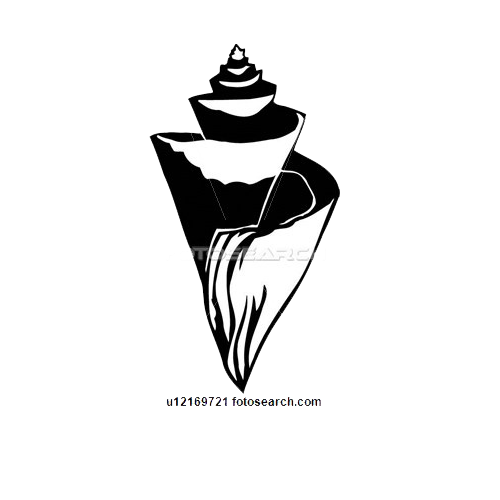 শিক্ষক  পরিচিতি
পাঠ পরিচিতি
শ্রেণিঃ ৩য় 
বিষয়ঃ প্রাথমিক বিজ্ঞান 
সাধারণ পাঠ- “শক্তি” 
বিশেষ পাঠঃ “বিদ্যুৎশক্তি”   
সময়ঃ ৩৫ মিনিট
দল ন-০১
নাহিদ আখতার পারভীন  
সহকারি শিক্ষক 
জগদীশপুর  সরকারি প্রাথমিক বিদ্যালয়। 
তারাগঞ্জ রংপুর ।
শিখনফলঃ
পাঠ শেষে শিক্ষার্থীরা_ 

১৬- ২-২বাড়িতে ও বিদ্যালয়ে কোথায় কোথায় বিদ্যুৎ ব্যবহার করা হয় তার তালিকা তৈরি করতে পারবে ।
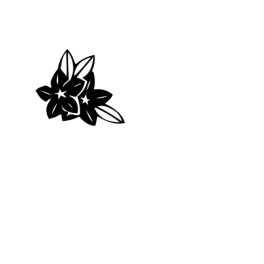 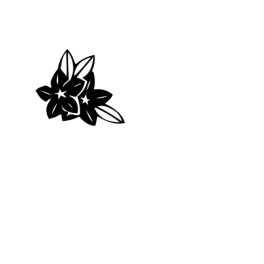 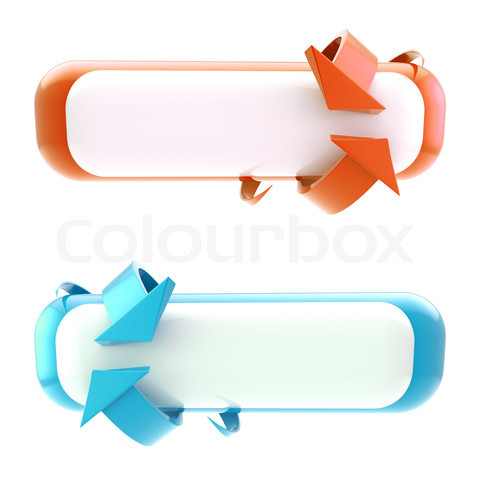 নিরাপদ পরিবেশ সৃষ্টিঃ ৫মিনিট
এসো ভিডিও দেখিঃ
শিক্ষার্থীদের সাথে ভিডিও বিষয়ক আলোচনা।
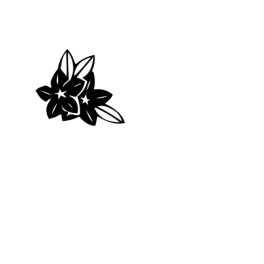 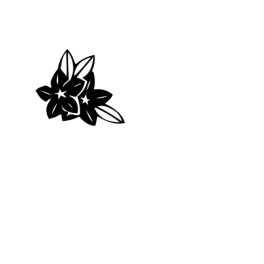 শক্তি( বিদ্যুৎ)
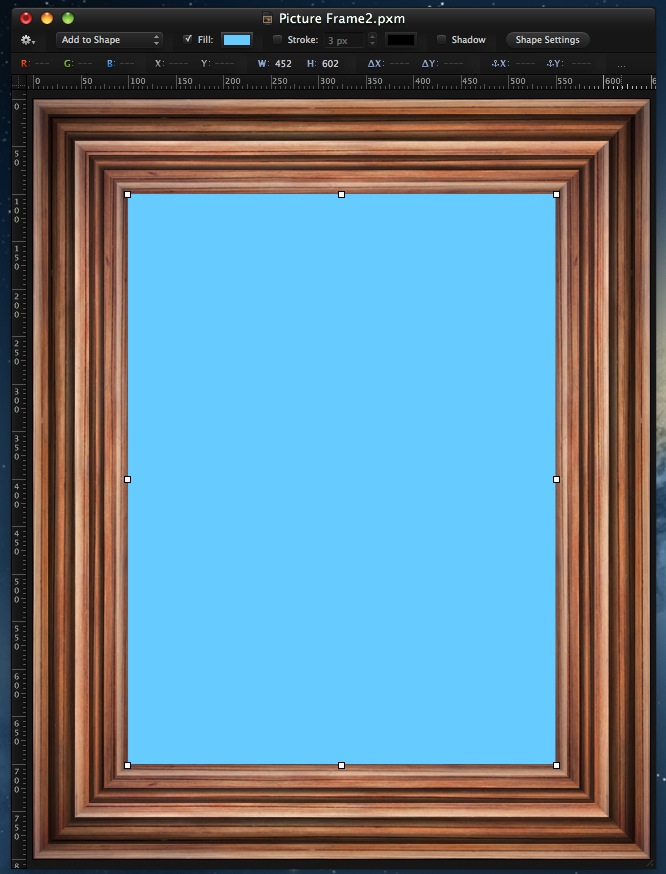 উপস্থাপন
ছবিতে কী দেখতে পাচ্ছ?
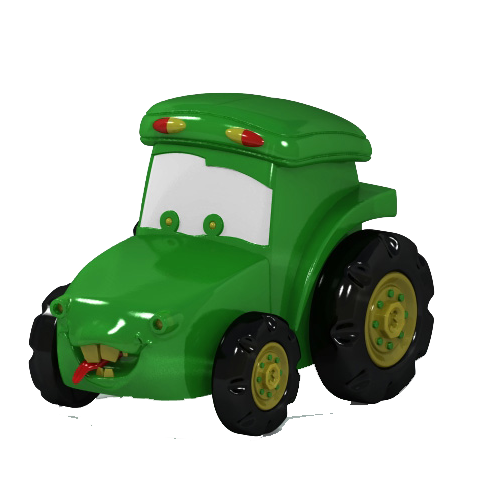 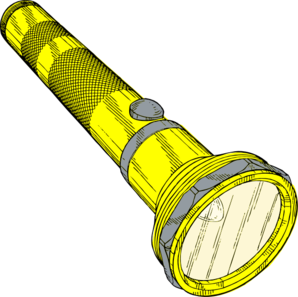 গাড়িটি চলছে।
টর্চটি জ্বলছে।
ছবিতে কী দেখতে পাচ্ছ?
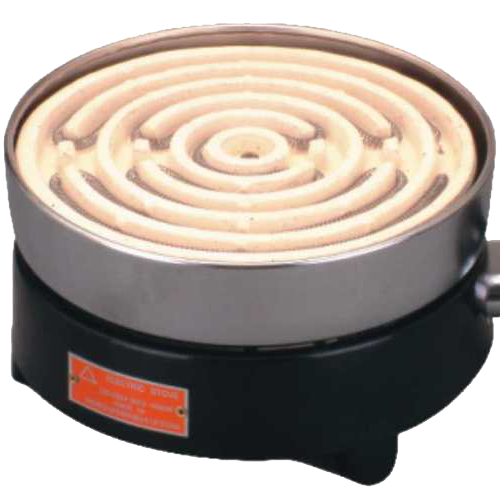 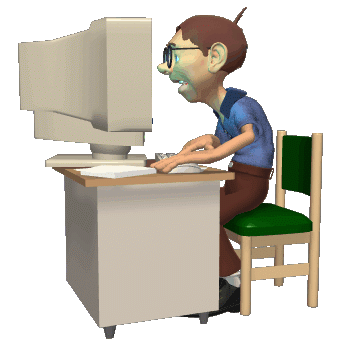 কম্পিউটার চলছে।
হিটার জ্বলছে।
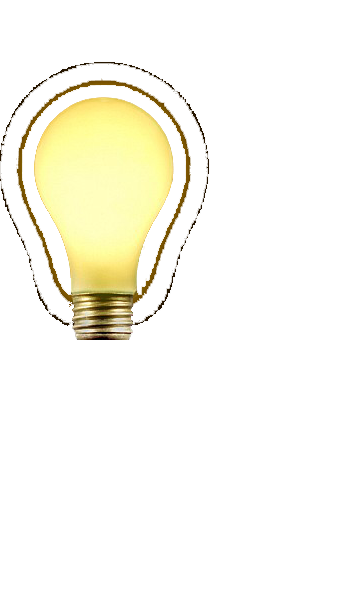 ছবিতে কী দেখতে পাচ্ছ?
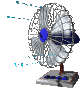 পাখা ঘুরছে।
বাল্বটি জ্বলছে।
জোড়ায় চিন্তা কর
ছবিতে কী দেখতে পাচ্ছ?
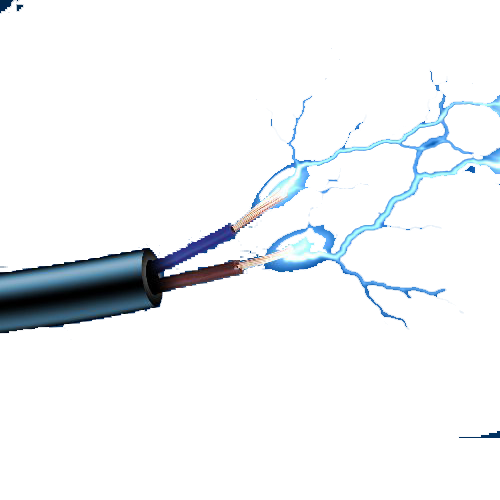 জোড়ায় চিন্তা করো
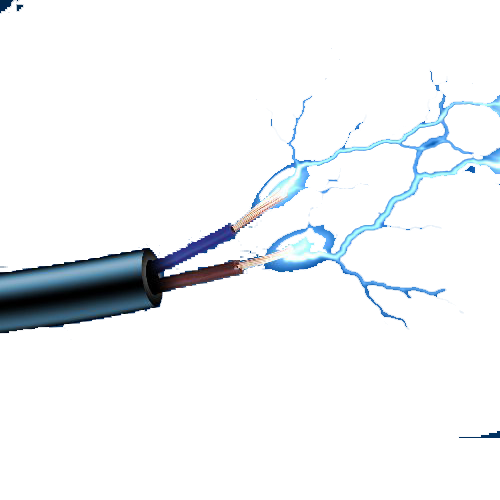 দুই প্রান্তের দুটি বৈদ্যুতিক তারের মধ্যে বিদ্যুৎ প্রবাহ হচ্ছে। এ থেকে তৈরি হয় বিদ্যুৎ শক্তি।
এবার ভালো করে লক্ষ্য করঃ
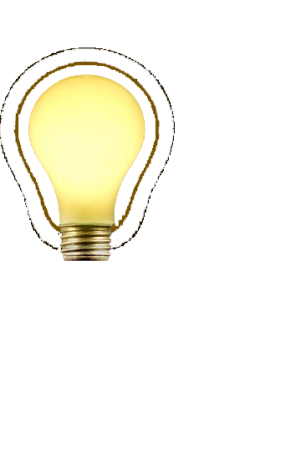 বিদ্যুৎ প্রবাহ থেকে উৎপাদিত বিদ্যুৎ শক্তি দিয়ে বাল্ব, টিভি, ফ্যান, টেলিফোন, কম্পিউটার, হিটার, ইস্ত্রি বিভিন্ন আধুনিক প্রযুক্তি আমাদের দৈনন্দিন জীবনে ব্যবহার করা হয়।
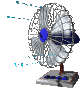 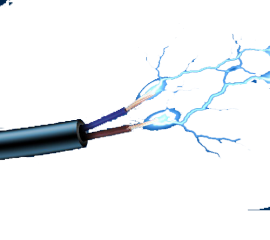 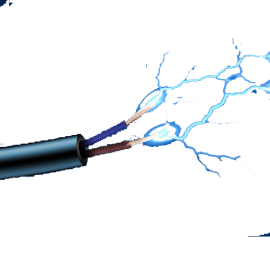 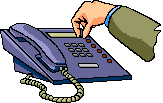 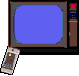 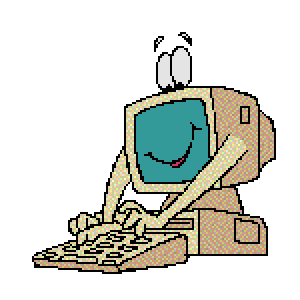 নীরোধ  তুমি ফ্যান এর সুইচটি অন করো,অফ করো ।
দলীয় কাজ
আলো দল
বিদ্যুৎ দল
ছবির সাথে বাক্যগুলো মিলাও
ছবি
বাক্য
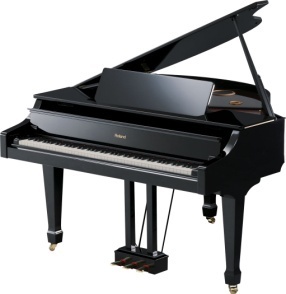 বিদ্যুৎ প্রবাহ।
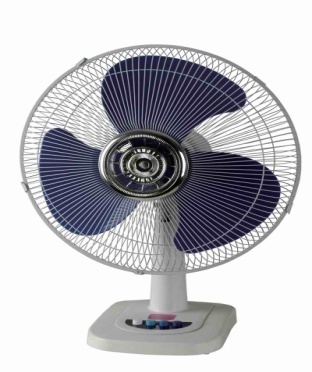 গান গাওয়া যায়।
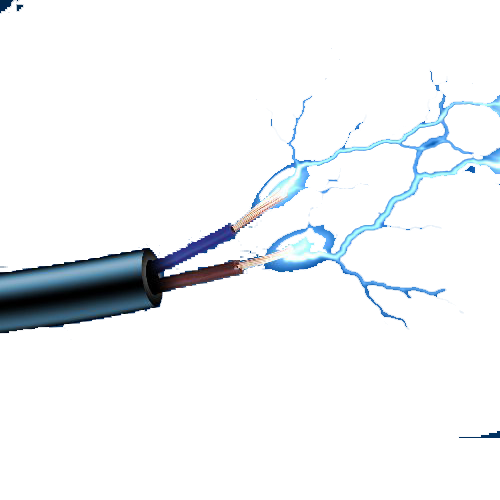 বিদ্যুৎ শক্তিতে চলে।
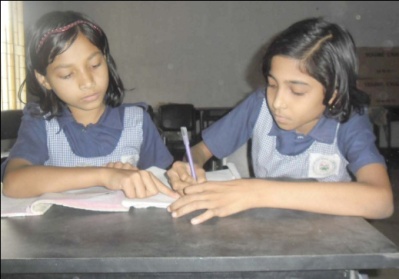 ছবি দেখে শূন্যস্থান পূরণ করঃ
আলো ও বিদ্যুৎ দল
বিদ্যুৎশক্তি।
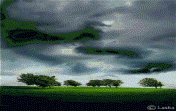 ♪ নানারকম শক্তির মধ্যে একটি হলো
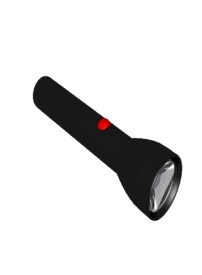 ♪বিদ্যুতের প্রবাহকে কাজে লাগিয়ে
টর্চে
আলো জ্বালানো হয়।
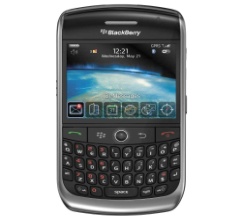 ♪মোবাইল
বিদ্যুতের
সাহায্যে চলে।
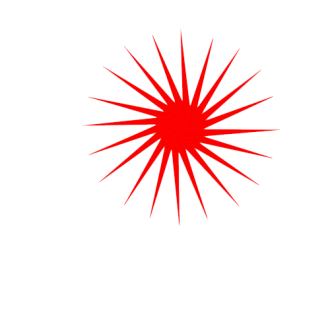 ♪বৈদ্যুতিক চিকন তার
আলো
বিকিরণ করে।
শিক্ষার্থীরা তোমাদের প্রাথমিক বিজ্ঞান বইয়ের ৫৯ পৃষ্ঠা 
খুলে মিলিয়ে নাও ।
মূল্যায়ন
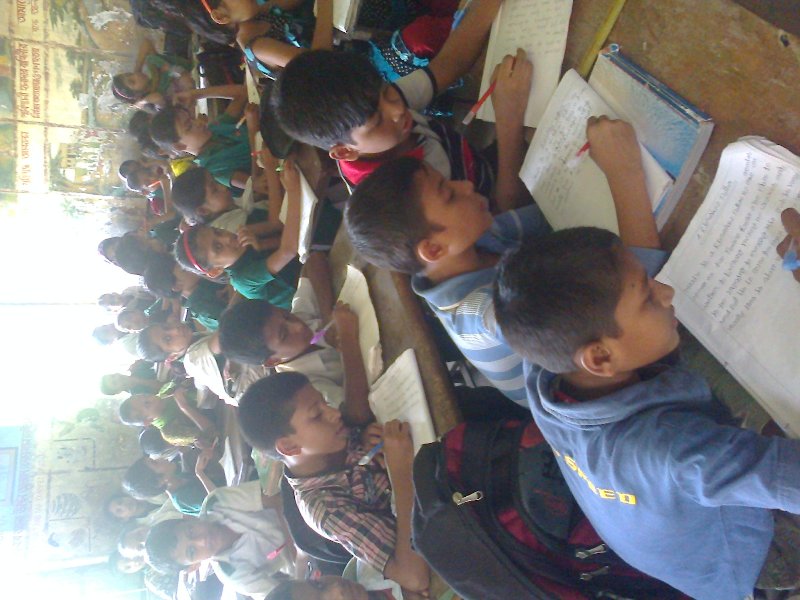 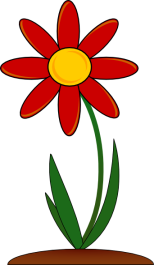 ছবিতে কী দেখতে পাচ্ছ?
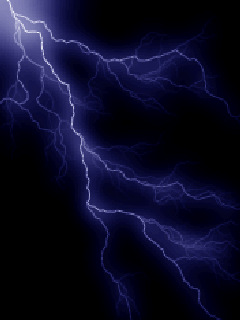 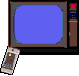 টিভি ও কম্পিউটার চলছে।
এগুলো কিসের সাহায্যে চলে?
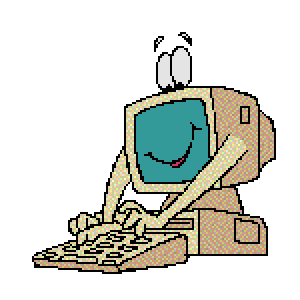 বিদ্যুতের সাহায্যে।
বিদ্যুৎ চমকাচ্ছে।
۩ছবি দেখে প্রশ্নগুলোর উত্তর দাওঃ
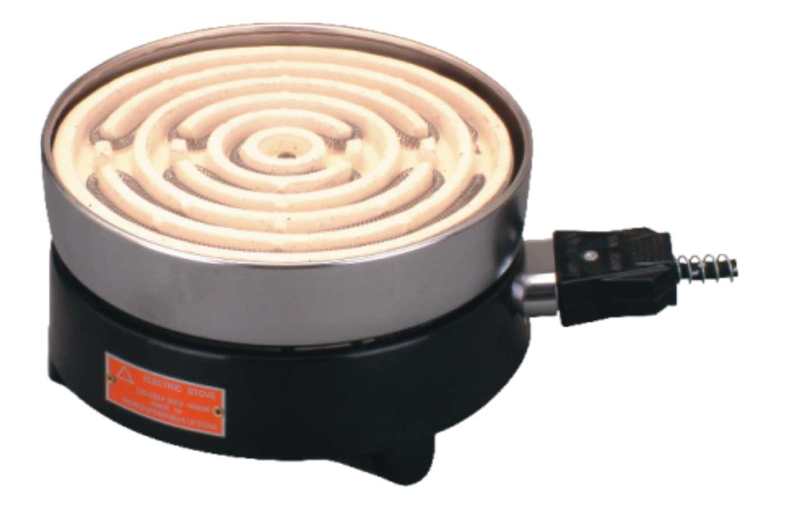 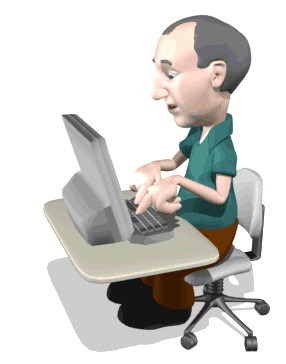 ২ নং ছবি
১ নং ছবি
উত্তর-বৈদ্যুতিক হিটার। এটি বিদ্যুতের সাহায্যে চলে।
১নং ছবিতে দেয়া যন্ত্রটির নাম কি? এটি কিসের সাহায্যে চলে?
২নং ছবিতে লোকটি কি করছে? যন্ত্রটিকে সচল রাখতে তুমি কোন শক্তি বেছে নেবে?
উত্তরঃ লোকটি কম্পিউটার চালাচ্ছে। বিদ্যুৎশক্তি।
۩ছবিটি ভালো করে লক্ষ্য কর----
দলে কর- সময়- ১০ মিনিট
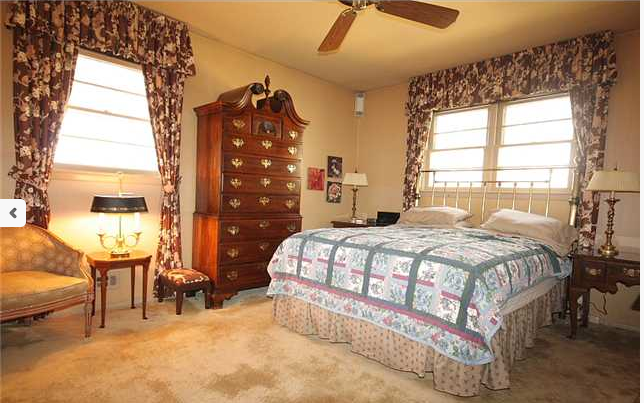 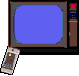 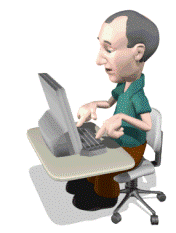 চিত্রের কক্ষটিতে বিদ্যুতের সাহায্যে চলে এমন উপকরণগুলোর নাম লেখ।
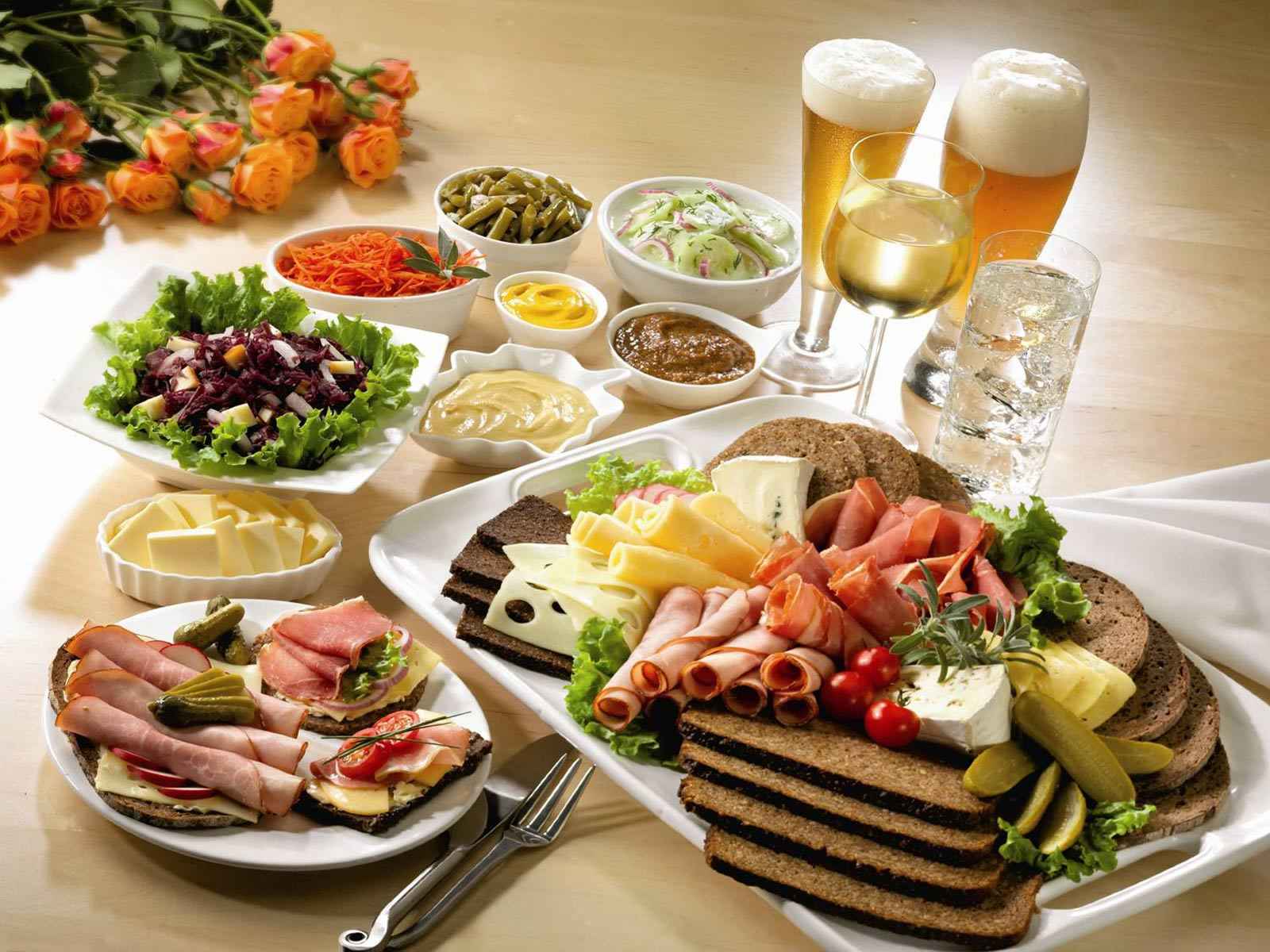 বাড়ির কাজঃ
তোমার বাসায়  ব্যবহার করো এমন  বিদ্যুৎশক্তি থেকে সৃষ্ট পাঁচটি প্রযুক্তির নাম লিখে আনবে।
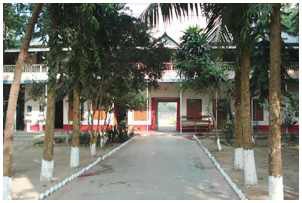 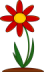 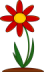 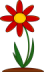 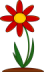 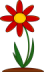 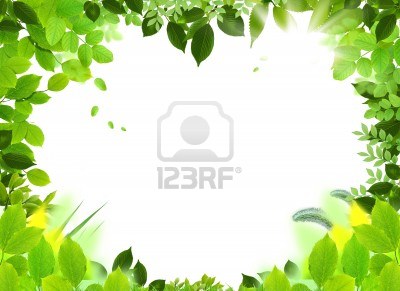 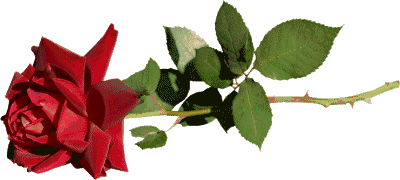 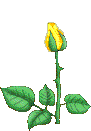 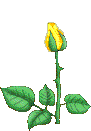 “সবাইকে ক্লাস দেখার জন্য ধন্যবাদ